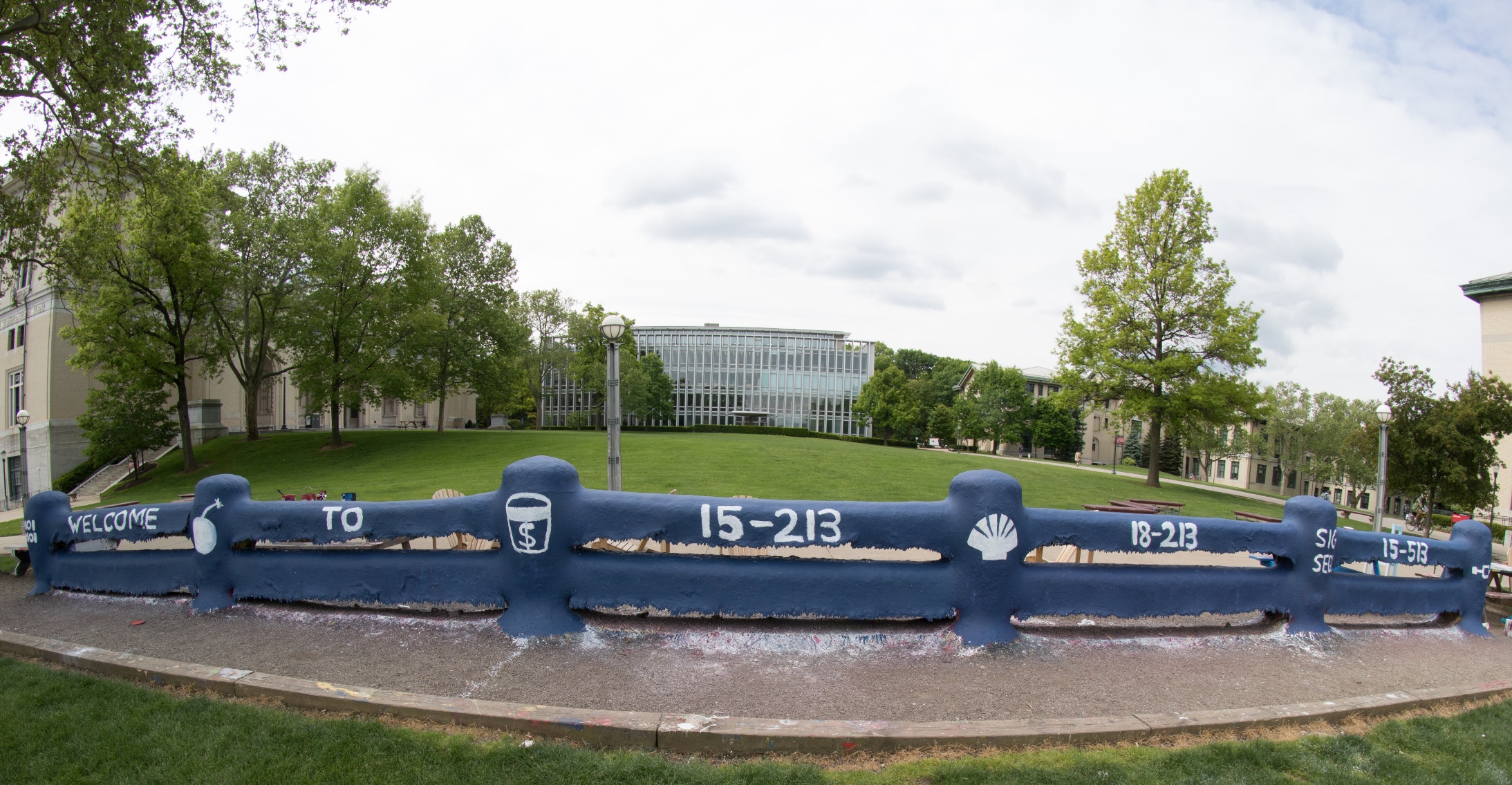 14-513
18-613
Code Optimization18-213/18-613: Computer Systems11th Lecture, June 8th, 2023
Announcements
Everything is on the usual schedule!
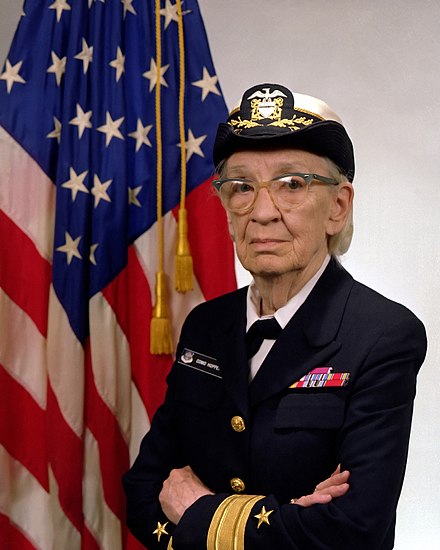 Rear Admiral Grace Hopper(1906-1992)
Invented first compiler in 1951 (technically it was a linker)
Coined “compiler” (and “bug”)
Compiled for Harvard Mark I
Eventually led to COBOL(which ran the world for years)
“I decided data processors ought to be able to write their programs in English, and the computers would translate them into machine code”
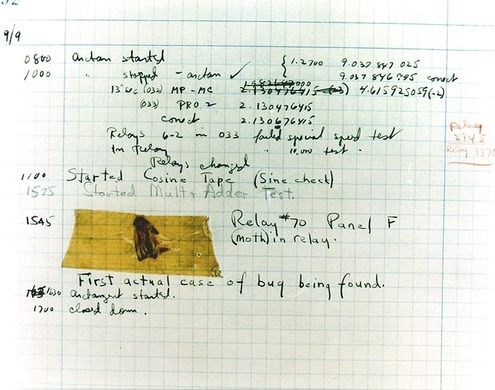 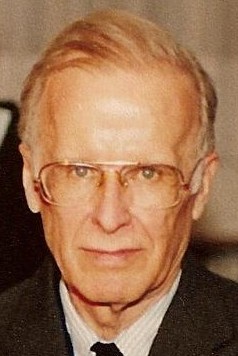 John Backus (1924-2007)
Led team at IBM invented the first commercially available compiler in 1957
Compiled FORTRAN code for the IBM 704 computer
FORTRAN still in use today for high performance code
“Much of my work has come from being lazy. I didn't like writing programs, and so, when I was working on the IBM 701, I started work on a programming system to make it easier to write programs”
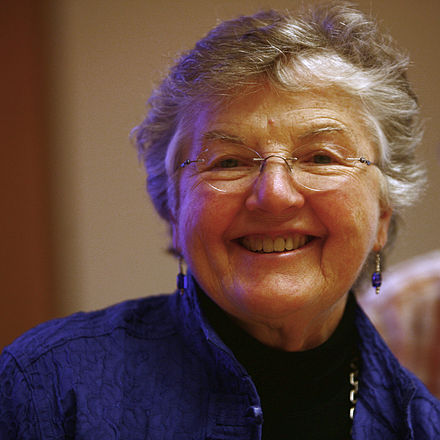 Fran Allen (1932-2020)
Pioneer of many optimizing compilation techniques
Wrote a paper simply called “Program Optimization” in 1966
“This paper introduced the use of graph-theoretic structures to encode program content in order to automatically and efficiently derive relationships and identify opportunities for optimization”
First woman to win the ACM Turing Award (the “Nobel Prize of Computer Science”), in 2006
Today
Overview
Generally Useful Optimizations
Code motion/precomputation
Strength reduction
Sharing of common subexpressions
Example: Bubblesort
Optimization Blockers
Procedure calls
Memory aliasing
Exploiting Instruction-Level Parallelism
Dealing with Conditionals
Performance Realities
There’s more to performance than asymptotic complexity
Constant factors matter too!
Easily see 10:1 performance range depending on how code is written
Must optimize at multiple levels: 
algorithm, data representations, procedures, and loops
Must understand system to optimize performance
How programs are compiled and executed
How modern processors + memory systems operate
How to measure program performance and identify bottlenecks
How to improve performance without destroying code modularityand generality
Optimizing Compilers
Provide efficient mapping of program to machine
register allocation
code selection and ordering (scheduling)
dead code elimination
eliminating minor inefficiencies
Don’t (usually) improve asymptotic efficiency
up to programmer to select best overall algorithm
big-O savings are (often) more important than constant factors
but constant factors also matter
Have difficulty overcoming “optimization blockers”
potential memory aliasing
potential procedure side-effects
Generally Useful Optimizations
Optimizations that you or the compiler should do regardless of processor / compiler

Code Motion
Reduce frequency with which computation performed
If it will always produce same result
Especially moving code out of loop
void set_row(double *a, double *b,
   long i, long n)
{
    long j;
    for (j = 0; j < n; j++)
	a[n*i+j] = b[j];
}
long j;
    int ni = n*i;
    for (j = 0; j < n; j++)
	a[ni+j] = b[j];
Compiler-Generated Code Motion (-O1)
void set_row(double *a, double *b,
   long i, long n)
{
    long j;
    for (j = 0; j < n; j++)
	a[n*i+j] = b[j];
}
long j;
    long ni = n*i;
    double *rowp = a+ni;
    for (j = 0; j < n; j++)
	*rowp++ = b[j];
set_row:
	testq	%rcx, %rcx		# Test n
	jle	.L1			# If <= 0, goto done
	imulq	%rcx, %rdx		# ni = n*i
	leaq	(%rdi,%rdx,8), %rdx	# rowp = A + ni*8
	movl	$0, %eax	               	# j = 0
.L3:				      	# loop:
	movsd	(%rsi,%rax,8), %xmm0    	# t = b[j]
	movsd	%xmm0, (%rdx,%rax,8)   	# M[A+ni*8 + j*8] = t
	addq	$1, %rax			# j++
	cmpq	%rcx, %rax		# j:n
	jne	.L3			# if !=, goto loop
.L1:				      	# done:
	rep ; ret
Strength Reduction
Replace costly operation with simpler one
Shift, add instead of multiply or divide
16*x	-->	x << 4
Utility is machine dependent
Depends on cost of multiply or divide instruction
Intel Nehalem: integer multiply takes 3 CPU cycles, add is 1 cycle1
Recognize sequence of products
int ni = 0;
for (i = 0; i < n; i++) {
  for (j = 0; j < n; j++)
    a[ni + j] = b[j];
  ni += n;
}
for (i = 0; i < n; i++) {
  int ni = n*i;
  for (j = 0; j < n; j++)
    a[ni + j] = b[j];
}
1https://www.agner.org/optimize/instruction_tables.pdf
Share Common Subexpressions
Reuse portions of expressions
GCC will do this with –O1
/* Sum neighbors of i,j */
up =    val[(i-1)*n + j  ];
down =  val[(i+1)*n + j  ];
left =  val[i*n     + j-1];
right = val[i*n     + j+1];
sum = up + down + left + right;
long inj = i*n + j;
up =    val[inj - n];
down =  val[inj + n];
left =  val[inj - 1];
right = val[inj + 1];
sum = up + down + left + right;
3 multiplications: i*n, (i–1)*n, (i+1)*n
1 multiplication: i*n
leaq   1(%rsi), %rax  # i+1
leaq   -1(%rsi), %r8  # i-1
imulq  %rcx, %rsi     # i*n
imulq  %rcx, %rax     # (i+1)*n
imulq  %rcx, %r8      # (i-1)*n
addq   %rdx, %rsi     # i*n+j
addq   %rdx, %rax     # (i+1)*n+j
addq   %rdx, %r8      # (i-1)*n+j
...
imulq	%rcx, %rsi  # i*n
addq	%rdx, %rsi  # i*n+j
movq	%rsi, %rax  # i*n+j
subq	%rcx, %rax  # i*n+j-n
leaq	(%rsi,%rcx), %rcx # i*n+j+n
...
Optimization Example: Bubblesort
Bubblesort program that sorts an array A that is allocated in static storage:
an element of A requires four bytes
elements of A are numbered 1 through n (n is a variable)
A[j] is in location &A+4*(j-1)
for (i = n-1; i >= 1; i--) {
  for (j = 1; j <= i; j++)
    if (A[j] > A[j+1]) {
      temp = A[j];
      A[j] = A[j+1];
      A[j+1] = temp;
    }
}
Translated (Pseudo) Code
i := n-1
L5:  if i<1 goto L1
	  j := 1
L4:  if j>i goto L2
	  t1 := j-1
     t2 := 4*t1
     t3 := A[t2]   // A[j]
     t4 := j+1  t5 := t4-1
	  t6 := 4*t5
	  t7 := A[t6]   // A[j+1]
     if t3<=t7 goto L3
t8 := j-1
    t9 := 4*t8
    temp := A[t9]  // temp:=A[j]
    t10 := j+1
    t11:= t10-1
    t12	:= 4*t11
    t13 := A[t12]  // A[j+1]
    t14 := j-1
    t15 := 4*t14
    A[t15] := t13  // A[j]:=A[j+1]
    t16 := j+1
    t17 := t16-1
    t18 := 4*t17
    A[t18]:=temp   // A[j+1]:=temp
L3: j := j+1
    goto L4
L2: i := i-1
	 goto L5
L1:
for (i = n-1; i >= 1; i--) {
  for (j = 1; j <= i; j++)
    if (A[j] > A[j+1]) {
      temp = A[j];
      A[j] = A[j+1];
      A[j+1] = temp;
    }
}
Instructions
29 in outer loop
25 in inner loop
Redundancy in Address Calculation
i := n-1
L5:  if i<1 goto L1
	  j := 1
L4:  if j>i goto L2
	  t1 := j-1
     t2 := 4*t1
     t3 := A[t2]   // A[j]
     t4 := j+1  t5 := t4-1
	  t6 := 4*t5
	  t7 := A[t6]   // A[j+1]
     if t3<=t7 goto L3
t8 :=j-1
    t9 := 4*t8
    temp := A[t9]  // temp:=A[j]
    t10 := j+1
    t11:= t10-1
    t12	:= 4*t11
    t13 := A[t12]  // A[j+1]
    t14 := j-1
    t15 := 4*t14
    A[t15] := t13  // A[j]:=A[j+1]
    t16 := j+1
    t17 := t16-1
    t18 := 4*t17
    A[t18]:=temp   // A[j+1]:=temp
L3: j := j+1
    goto L4
L2: i := i-1
	 goto L5
L1:
[Speaker Notes: t4 & t5 add 1 and then subtract 1.  Same for t10 & t11.

t18 is same as t12.

t9 is (j-1)*4  reuse t9 to avoid recomputing in t15.]
Redundancy Removed
t8 :=j-1
    t9 := 4*t8
    temp := A[t9]  // temp:=A[j]
    t12 := 4*j
    t13 := A[t12]  // A[j+1]
    A[t9]:= t13    // A[j]:=A[j+1]
    A[t12]:=temp   // A[j+1]:=temp
L3: j := j+1
    goto L4
L2: i := i-1
    goto L5
L1:
i := n-1
L5: if i<1 goto L1
    j := 1
L4: if j>i goto L2
    t1 := j-1
    t2 := 4*t1
    t3 := A[t2]    // A[j]
    t6 := 4*j
    t7 := A[t6]    // A[j+1]
    if t3<=t7 goto L3
Instructions
20 in outer loop
16 in inner loop
More Redundancy
i := n-1
L5: if i<1 goto L1
    j := 1
L4: if j>i goto L2
    t1 := j-1
    t2 := 4*t1
    t3 := A[t2]    // A[j]
    t6 := 4*j
    t7 := A[t6]    // A[j+1]
    if t3<=t7 goto L3
t8 :=j-1
    t9 := 4*t8
    temp := A[t9] // temp:=A[j]
    t12 := 4*j
 	 t13 := A[t12] // A[j+1]
    A[t9]:= t13   // A[j]:=A[j+1]
    A[t12]:=temp  // A[j+1]:=temp
L3: j := j+1
    goto L4
L2: i := i-1
    goto L5
L1:
[Speaker Notes: Notice: t3 is old value of A[j]. 

Notice: t7 is unmodified A[j+1]

Notice: t2 is offset for j, t6 is offset for j+1

Reuse these values!]
Redundancy Removed
i := n-1
L5: if i<1 goto L1
    j := 1
L4: if j>i goto L2
    t1 := j-1
    t2 := 4*t1
    t3 := A[t2]    // old_A[j]
    t6 := 4*j
    t7 := A[t6]    // A[j+1]
    if t3<=t7 goto L3
A[t2] := t7   // A[j]:=A[j+1]     
    A[t6] := t3   // A[j+1]:=old_A[j]

L3: j := j+1
    goto L4
L2: i := i-1
    goto L5
L1:
Instructions
15 in outer loop
11 in inner loop
[Speaker Notes: t2 is offset for j

t6 is offset for j+1

t7 is A[j + 1]

t3 is old A[j]]
Redundancy in Loops
i := n-1
L5: if i<1 goto L1
    j := 1
L4: if j>i goto L2
    t1 := j-1
    t2 := 4*t1
    t3 := A[t2]    // A[j]
    t6 := 4*j
    t7 := A[t6]    // A[j+1]
    if t3<=t7 goto L3
A[t2] := t7        
    A[t6] := t3    
L3: j := j+1
    goto L4
L2: i := i-1
    goto L5
L1:
Redundancy Eliminated
i := n-1
L5: if i<1 goto L1
    j := 1
L4: if j>i goto L2
    t1 := j-1
    t2 := 4*t1
    t3 := A[t2]    // A[j]
    t6 := 4*j
    t7 := A[t6]    // A[j+1]
    if t3<=t7 goto L3
i := n-1
L5: if i<1 goto L1
    t2 := 0
    t6 := 4
    t19 := 4*i
L4: if t6>t19 goto L2
    t3 := A[t2]
    t7 := A[t6] 
    if t3<=t7 goto L3
A[t2] := t7	
    A[t6] := t3
L3: t2 := t2+4
    t6 := t6+4
    goto L4
L2: i := i-1
    goto L5
L1:
A[t2] := t7        
    A[t6] := t3    
L3: j := j+1
    goto L4
L2: i := i-1
    goto L5
L1:
[Speaker Notes: Put array indices in registers and increment by 4 on each loop iteration

Avoids redundant refetching j and recomputing indices (in t2 and t6)]
Final Pseudo Code (after strength reduction)
i := n-1
L5: if i<1 goto L1
    t2 := 0
    t6 := 4
    t19 := i << 2
L4: if t6>t19 goto L2
    t3 := A[t2]
    t7 := A[t6] 
    if t3<=t7 goto L3
Instructions
Before Optimizations
29 in outer loop
25 in inner loop
Instructions
After Optimizations
15 in outer loop
9 in inner loop
A[t2] := t7	
    A[t6] := t3
L3: t2 := t2+4
    t6 := t6+4
    goto L4
L2: i := i-1
    goto L5
L1:
These were Machine-Independent Optimizations.
Will be followed by Machine-Dependent Optimizations,             including allocating temporaries to registers,             converting to assembly code
Today
Overview
Generally Useful Optimizations
Code motion/precomputation
Strength reduction
Sharing of common subexpressions
Example: Bubblesort
Optimization Blockers
Procedure calls
Memory aliasing
Exploiting Instruction-Level Parallelism
Dealing with Conditionals
Limitations of Optimizing Compilers
Operate under fundamental constraint
Must not cause any change in program behavior
Often prevents optimizations that affect only “edge case” behavior

Behavior obvious to the programmer is not obvious to compiler
e.g., Data range may be more limited than types suggest (short vs. int)

Most analysis is only within a procedure
Whole-program analysis is usually too expensive
Sometimes compiler does interprocedural analysis within a file (new GCC)

Most analysis is based only on static information
Compiler has difficulty anticipating run-time inputs

When in doubt, the compiler must be conservative
Optimization Blocker #1: Procedure Calls
Procedure to Convert String to Lower Case






Extracted from 213 lab submissions, Fall 1998
void lower(char *s)
{
  size_t i;
  for (i = 0; i < strlen(s); i++)
    if (s[i] >= 'A' && s[i] <= 'Z')
      s[i] -= ('A' - 'a');
}
Lower Case Conversion Performance
Time quadruples when double string length
Quadratic performance
lower1
Convert Loop To Goto Form
void lower(char *s)
{
   size_t i = 0;
   if (i >= strlen(s))
     goto done;
 loop:
   if (s[i] >= 'A' && s[i] <= 'Z')
       s[i] -= ('A' - 'a');
   i++;
   if (i < strlen(s))
     goto loop;
 done:
}
strlen executed every iteration
Calling Strlen
/* My version of strlen */
size_t strlen(const char *s)
{
    size_t length = 0;
    while (*s != '\0') {
	s++; 
	length++;
    }
    return length;
}
Strlen performance
Only way to determine length of string is to scan its entire length, looking for null character.
Overall performance, string of length N
N calls to strlen
Require times N, N-1, N-2, …, 1
Overall O(N2) performance
Improving Performance
void lower(char *s)
{
  size_t i;
  size_t len = strlen(s);
  for (i = 0; i < len; i++)
    if (s[i] >= 'A' && s[i] <= 'Z')
      s[i] -= ('A' - 'a');
}
Move call to strlen outside of loop
Legal since result does not change from one iteration to another
Form of code motion
lower1
lower2
Lower Case Conversion Performance
Time doubles when double string length
Linear performance of lower2
Optimization Blocker: Procedure Calls
Why couldn’t compiler move strlen out of  inner loop?
Procedure may have side effects
Alters global state each time called
Function may not return same value for given arguments
Depends on other parts of global state
Procedure lower could interact with strlen
Warning:
Compiler may treat procedure call as a black box
Weak optimizations near them

Remedies:
Use of inline functions
GCC does this with –O1
Within single file
Do your own code motion
size_t lencnt = 0;
size_t strlen(const char *s)
{
    size_t length = 0;
    while (*s != '\0') {
	s++; length++;
    }
    lencnt += length;
    return length;
}
[Speaker Notes: Side effect of this version of strlen: updates global lencnt]
Memory Matters
/* Sum rows of n X n matrix a
   and store in vector b  */
void sum_rows1(double *a, double *b, long n) {
    long i, j;
    for (i = 0; i < n; i++) {
	b[i] = 0;
	for (j = 0; j < n; j++)
	    b[i] += a[i*n + j];
    }
}
# sum_rows1 inner loop
.L4:
        movsd   (%rsi,%rax,8), %xmm0	# FP load
        addsd   (%rdi), %xmm0		# FP add
        movsd   %xmm0, (%rsi,%rax,8)	# FP store
        addq    $8, %rdi
        cmpq    %rcx, %rdi
        jne     .L4
Code updates b[i] on every iteration
Why couldn’t compiler optimize this away?
Memory Aliasing
/* Sum rows is of n X n matrix a
   and store in vector b  */
void sum_rows1(double *a, double *b, long n) {
    long i, j;
    for (i = 0; i < n; i++) {
	b[i] = 0;
	for (j = 0; j < n; j++)
	    b[i] += a[i*n + j];
    }
}
Value of B:
double A[9] = 
  { 0,   1,   2,
    4,   8,  16},
   32,  64, 128};

double B[3] = A+3;

sum_rows1(A, B, 3);
double A[9] = 
  { 0,   1,   2,
    0,   8,  16},
   32,  64, 128};
double A[9] = 
  { 0,   1,   2,
    0,   8,  16},
   32,  64, 128};
double A[9] = 
  { 0,   1,   2,
    1,   8,  16},
   32,  64, 128};
double A[9] = 
  { 0,   1,   2,
    3,   8,  16},
   32,  64, 128};
double A[9] = 
  { 0,   1,   2,
    3,   0,  16},
   32,  64, 128};
double A[9] = 
  { 0,   1,   2,
    3,   3,  16},
   32,  64, 128};
double A[9] = 
  { 0,   1,   2,
    3,   6,  16},
   32,  64, 128};
double A[9] = 
  { 0,   1,   2,
    3,  22,  16},
   32,  64, 128};
double A[9] = 
  { 0,   1,   2,
    3,  22,   0},
   32,  64, 128};
double A[9] = 
  { 0,   1,   2,
    3,  22,  32},
   32,  64, 128};
double A[9] = 
  { 0,   1,   2,
    3,  22,  96},
   32,  64, 128};
double A[9] = 
  { 0,   1,   2,
    3,  22, 224},
   32,  64, 128};
init:  [4, 8, 16]
i = 0: [3, 8, 16]
i = 1: [3, 22, 16]
i = 2: [3, 22, 224]
Code updates b[i] on every iteration
Must consider possibility that these updates will affect program behavior
Removing Aliasing
/* Sum rows is of n X n matrix a
   and store in vector b  */
void sum_rows2(double *a, double *b, long n) {
    long i, j;
    for (i = 0; i < n; i++) {
	double val = 0;
	for (j = 0; j < n; j++)
	    val += a[i*n + j];
         b[i] = val;
    }
}
# sum_rows2 inner loop
.L10:
        addsd   (%rdi), %xmm0	# FP load + add
        addq    $8, %rdi
        cmpq    %rax, %rdi
        jne     .L10
No need to store intermediate results
Optimization Blocker: Memory Aliasing
Aliasing
Two different memory references specify single location
Easy to have happen in C
 Since allowed to do address arithmetic
 Direct access to storage structures
Get in habit of introducing local variables
 Accumulating within loops
 Your way of telling compiler not to check for aliasing
Quiz Time!
Check out:

https://canvas.cmu.edu/courses/17808
Today
Overview
Generally Useful Optimizations
Code motion/precomputation
Strength reduction
Sharing of common subexpressions
Example: Bubblesort
Optimization Blockers
Procedure calls
Memory aliasing
Exploiting Instruction-Level Parallelism
Dealing with Conditionals
Exploiting Instruction-Level Parallelism
Need general understanding of modern processor design
Hardware can execute multiple instructions in parallel

Performance limited by data dependencies

Simple transformations can cause big speedups
Compilers often cannot make these transformations
Lack of associativity and distributivity in floating-point arithmetic
Benchmark Example: Data Type for Vectors
/* data structure for vectors */
typedef struct{
	size_t len;
	data_t *data;
} vec;
1
len-1
0
len
data
/* retrieve vector element
   and store at val */
int get_vec_element
  (*vec v, size_t idx, data_t *val)
{
	if (idx >= v->len)
		return 0;
	*val = v->data[idx];
	return 1;
}
Data Types
Use different declarations for data_t
int
long
float
double
Benchmark Computation
void combine1(vec_ptr v, data_t *dest)
{
    long int i;
    *dest = IDENT;
    for (i = 0; i < vec_length(v); i++) {
	data_t val;
	get_vec_element(v, i, &val);
	*dest = *dest OP val;
    }
}
Compute sum or product of vector elements
Data Types
Use different declarations for data_t
int
long
float
double
Operations
Use different definitions of OP and IDENT
 + / 0
 * / 1
Cycles Per Element (CPE)
Convenient way to express performance of program that operates on vectors or lists
Length = n
In our case: CPE = cycles per OP
Cycles = CPE*n + Overhead
CPE is slope of line
psum1
Slope = 9.0
psum2
Slope = 6.0
Benchmark Performance
void combine1(vec_ptr v, data_t *dest)
{
    long int i;
    *dest = IDENT;
    for (i = 0; i < vec_length(v); i++) {
	data_t val;
	get_vec_element(v, i, &val);
	*dest = *dest OP val;
    }
}
Compute sum or product of vector elements
Results in CPE (cycles per element)
Basic Optimizations
void combine4(vec_ptr v, data_t *dest)
{
  long i;
  long length = vec_length(v);
  data_t *d = get_vec_start(v);
  data_t t = IDENT;
  for (i = 0; i < length; i++)
    t = t OP d[i];
  *dest = t;
}
Move vec_length out of loop
Avoid bounds check on each cycle
Accumulate in temporary
Effect of Basic Optimizations
void combine4(vec_ptr v, data_t *dest)
{
  long i;
  long length = vec_length(v);
  data_t *d = get_vec_start(v);
  data_t t = IDENT;
  for (i = 0; i < length; i++)
    t = t OP d[i];
  *dest = t;
}
Eliminates sources of overhead in loop
Modern CPU Design
Instruction Control
Address
Fetch
Control
Instruction
Cache
Retirement
Unit
Register
File
Instruction
Decode
Instructions
Operations
Register Updates
Prediction OK?
Execution
Functional
Units
Branch
Arith
Arith
Arith
Load
Store
Operation Results
Addr.
Addr.
Data
Data
Data
Cache
Superscalar Processor
Definition: A superscalar processor can issue and execute multiple instructions in one cycle. The instructions are retrieved from a sequential instruction stream and are usually scheduled dynamically.

Benefit: without programming effort, superscalar processor can take advantage of the instruction level parallelism that most programs have

Most modern CPUs are superscalar.
Intel: since Pentium (1993)
Pipelined Functional Units
long mult_eg(long a, long b, long c) {
    long p1 = a*b;
    long p2 = a*c;
    long p3 = p1 * p2;
    return p3;
}
Stage 1
Stage 2
Stage 3
Divide computation into stages
Pass partial computations from stage to stage
Stage i can start on new computation once values passed to i+1
E.g., complete 3 multiplications in 7 cycles, even though each requires 3 cycles
Haswell CPU
8 Total Functional Units
Multiple instructions can execute in parallel
2 load, with address computation
1 store, with address computation
4 integer
2 FP multiply
1 FP add
1 FP divide
Some instructions take > 1 cycle, but can be pipelined
Instruction	Latency	Cycles/Issue
Load / Store	4	1
Integer Multiply	3	1
Integer/Long Divide	3-30	3-30
Single/Double FP Multiply	5	1
Single/Double FP Add	3	1
Single/Double FP Divide	3-15	3-15
x86-64 Compilation of Combine4
Inner Loop (Case: Integer Multiply)
.L519:		# Loop:
	imull	(%rax,%rdx,4), %ecx	# t = t * d[i]
	addq	$1, %rdx	# i++
	cmpq	%rdx, %rbp	# Compare length:i
	jg	.L519	# If >, goto Loop
Combine4 = Serial Computation (OP = *)
Computation (length=8)
 ((((((((1 * d[0]) * d[1]) * d[2]) * d[3]) * d[4]) * d[5]) * d[6]) * d[7])
Sequential dependence
Performance: determined by latency of OP
1
d0
*
d1
*
d2
*
d3
*
d4
*
d5
*
d6
*
d7
*
Loop Unrolling (2x1)
void unroll2a_combine(vec_ptr v, data_t *dest)
{
    long length = vec_length(v);
    long limit = length-1;
    data_t *d = get_vec_start(v);
    data_t x = IDENT;
    long i;
    /* Combine 2 elements at a time */
    for (i = 0; i < limit; i+=2) {
	x = (x OP d[i]) OP d[i+1];
    }
    /* Finish any remaining elements */
    for (; i < length; i++) {
	x = x OP d[i];
    }
    *dest = x;
}
Perform 2x more useful work per iteration
Effect of Loop Unrolling
Helps integer add
Achieves latency bound
Others don’t improve. Why?
Still sequential dependency
x = (x OP d[i]) OP d[i+1];
[Speaker Notes: Add – body of loop close to cost of loop overhead.  Need more work in loop to amortize loop overhead.]
Loop Unrolling with Reassociation (2x1a)
void unroll2aa_combine(vec_ptr v, data_t *dest)
{
    long length = vec_length(v);
    long limit = length-1;
    data_t *d = get_vec_start(v);
    data_t x = IDENT;
    long i;
    /* Combine 2 elements at a time */
    for (i = 0; i < limit; i+=2) {
	x = x OP (d[i] OP d[i+1]);
    }
    /* Finish any remaining elements */
    for (; i < length; i++) {
	x = x OP d[i];
    }
    *dest = x;
}
Compare to before
x = (x OP d[i]) OP d[i+1];
Can this change the result of the computation?
Yes, for FP. Why?
[Speaker Notes: But for more expensive ops, don’t always have an OP unit available]
Effect of Reassociation
4 func. units for int +,
2 func. units for load
Why Not .25?
1 func. unit for FP +
3-stage pipelined FP +
2 func. units for FP *,
2 func. units for load
5-stage pipelined FP *
Nearly 2x speedup for Int *, FP +, FP *
Reason: Breaks sequential dependency


Why is that? (next slide)
x = x OP (d[i] OP d[i+1]);
[Speaker Notes: Why not .25 for Integer Add throughput? Limited by having only 2 load units. 

Why 0.5 for FP Mult? 5cycles, fully pipelined (ergo 1 cycle) divided by 2 units => 0.5]
Reassociated Computation
What changed:
Ops in the next iteration can be started early (no dependency)

Overall Performance
N elements, D cycles latency/op
(N/2+1)*D cycles:CPE = D/2
x = x OP (d[i] OP d[i+1]);
d0
d1
*
d2
d3
1
*
d4
d5
*
*
d6
d7
*
*
*
*
Loop Unrolling with Separate Accumulators (2x2)
void unroll2a_combine(vec_ptr v, data_t *dest)
{
    long length = vec_length(v);
    long limit = length-1;
    data_t *d = get_vec_start(v);
    data_t x0 = IDENT;
    data_t x1 = IDENT;
    long i;
    /* Combine 2 elements at a time */
    for (i = 0; i < limit; i+=2) {
       x0 = x0 OP d[i];
       x1 = x1 OP d[i+1];
    }
    /* Finish any remaining elements */
    for (; i < length; i++) {
	x0 = x0 OP d[i];
    }
    *dest = x0 OP x1;
}
Different form of reassociation
Effect of Separate Accumulators
Int + makes use of two load units


2x speedup (over unroll2) for Int *, FP +, FP *
x0 = x0 OP d[i];
 x1 = x1 OP d[i+1];
Separate Accumulators
What changed:
Two independent “streams” of operations

Overall Performance
N elements, D cycles latency/op
Should be (N/2+1)*D cycles:CPE = D/2
CPE matches prediction!
x0 = x0 OP d[i];
 x1 = x1 OP d[i+1];
1
d0
1
d1
*
d2
*
d3
*
d4
*
d5
*
d6
*
d7
*
*
What Now?
*
Unrolling & Accumulating
Idea
Can unroll to any degree L
Can accumulate K results in parallel
L must be multiple of K

Limitations
Diminishing returns
Cannot go beyond throughput limitations of execution units
Large overhead for short lengths
Finish off iterations sequentially
Unrolling & Accumulating: Double *
Case
Intel Haswell 
Double FP Multiplication
Latency bound: 5.00.  Throughput bound: 0.50
Accumulators
Unrolling & Accumulating: Int +
Case
Intel Haswell
Integer addition
Latency bound: 1.00.  Throughput bound: 0.50
Accumulators
Achievable Performance
Limited only by throughput of functional units
Up to 42X improvement over original, unoptimized code
Can we do even better?
Programming with AVX2
YMM Registers
16 total, each 32 bytes
32 single-byte integers

16 16-bit integers

8 32-bit integers

8 single-precision floats

4 double-precision floats

1 single-precision float

1 double-precision float
+
+
+
+
+
+
+
+
+
+
+
+
SIMD Operations
SIMD Operations: Single Precision







SIMD Operations: Double Precision
vaddpd %ymm0, %ymm1, %ymm1
%ymm0
%ymm1
vaddps %ymm0, %ymm1, %ymm1
%ymm0
%ymm1
Using Vector Instructions
Make use of AVX Instructions
Parallel operations on multiple data elements
See Web Aside OPT:SIMD on CS:APP web page
What About Branches?
Challenge
Instruction Control Unit must work well ahead of Execution Unitto generate enough operations to keep EU busy







When encounters conditional branch, cannot reliably determine where to continue fetching
404663:  mov    $0x0,%eax
  404668:  cmp    (%rdi),%rsi
  40466b:  jge    404685
  40466d:  mov    0x8(%rdi),%rax
   
   . . .

  404685:  repz retq
Executing
How to continue?
Modern CPU Design
Instruction Control
Address
Fetch
Control
Instruction
Cache
Retirement
Unit
Register
File
Instruction
Decode
Instructions
Operations
Register Updates
Prediction OK?
Execution
Functional
Units
Branch
Arith
Arith
Arith
Load
Store
Operation Results
Addr.
Addr.
Data
Data
Data
Cache
Branch Outcomes
When encounter conditional branch, cannot determine where to continue fetching
Branch Taken: Transfer control to branch target
Branch Not-Taken: Continue with next instruction in sequence
Cannot resolve until outcome determined by branch/integer unit
404663:  mov    $0x0,%eax
  404668:  cmp    (%rdi),%rsi
  40466b:  jge    404685
  40466d:  mov    0x8(%rdi),%rax
   
   . . .

  404685:  repz retq
Branch Not-Taken
Branch Taken
Branch Prediction
Idea
Guess which way branch will go
Begin executing instructions at predicted position
But don’t actually modify register or memory data
404663:  mov    $0x0,%eax
  404668:  cmp    (%rdi),%rsi
  40466b:  jge    404685
  40466d:  mov    0x8(%rdi),%rax
   
   . . .

  404685:  repz retq
Predict Taken
Begin
Execution
Branch Prediction Through Loop
Assume 
vector length = 100
401029:  vmulsd (%rdx),%xmm0,%xmm0
  40102d:  add    $0x8,%rdx
  401031:  cmp    %rax,%rdx
  401034:  jne    401029
i = 98
Predict Taken (OK)
401029:  vmulsd (%rdx),%xmm0,%xmm0
  40102d:  add    $0x8,%rdx
  401031:  cmp    %rax,%rdx
  401034:  jne    401029
i = 99
Predict Taken
(Oops)
401029:  vmulsd (%rdx),%xmm0,%xmm0
  40102d:  add    $0x8,%rdx
  401031:  cmp    %rax,%rdx
  401034:  jne    401029
Executed
Read invalid location
i = 100
401029:  vmulsd (%rdx),%xmm0,%xmm0
  40102d:  add    $0x8,%rdx
  401031:  cmp    %rax,%rdx
  401034:  jne    401029
Fetched
i = 101
Branch Misprediction Invalidation
Assume 
vector length = 100
401029:  vmulsd (%rdx),%xmm0,%xmm0
  40102d:  add    $0x8,%rdx
  401031:  cmp    %rax,%rdx
  401034:  jne    401029
i = 98
Predict Taken (OK)
401029:  vmulsd (%rdx),%xmm0,%xmm0
  40102d:  add    $0x8,%rdx
  401031:  cmp    %rax,%rdx
  401034:  jne    401029
i = 99
Predict Taken
(Oops)
401029:  vmulsd (%rdx),%xmm0,%xmm0
  40102d:  add    $0x8,%rdx
  401031:  cmp    %rax,%rdx
  401034:  jne    401029
i = 100
Invalidate
401029:  vmulsd (%rdx),%xmm0,%xmm0
  40102d:  add    $0x8,%rdx
  401031:  cmp    %rax,%rdx
  401034:  jne    401029
i = 101
Branch Misprediction Recovery
401029:  vmulsd (%rdx),%xmm0,%xmm0
  40102d:  add    $0x8,%rdx
  401031:  cmp    %rax,%rdx
  401034:  jne    401029
  401036:  jmp    401040
   . . .
  401040:  vmovsd %xmm0,(%r12)
i = 99
Definitely not taken
Reload
Pipeline
Performance Cost
Multiple clock cycles on modern processor
Can be a major performance limiter
Branch Prediction Numbers
Default behavior:
Backwards branches are often loops so predict taken 
Forwards branches are often if so predict not taken

Predictors average better than 95% accuracy
Most branches are already predictable.


Bonus material: http://stackoverflow.com/questions/11227809/why-is-processing-a-sorted-array-faster-than-an-unsorted-array
Branch Prediction Numbers
Default behavior:
Backwards branches are often loops so predict taken 
Forwards branches are often if so predict not taken

Predictors average better than 95% accuracy
Most branches are already predictable.

Annual branch predictor contests at top Computer Architecture conferences (2010-2016)
Metrics: Size of branch predictor tables                Mispredictions per kilo-instruction (MPKI)
2016 Winners (https://www.jilp.org/cbp2016/)
Size 8KB: MPKI=4.1
Size 64KB: MPKI=3.3
Getting High Performance
Good compiler and flags
Don’t do anything sub-optimal
Watch out for hidden algorithmic inefficiencies
Write compiler-friendly code
Watch out for optimization blockers: procedure calls & memory references
Look carefully at innermost loops (where most work is done)

Tune code for machine
Exploit instruction-level parallelism
Avoid unpredictable branches
Make code cache friendly
Today
Overview
Generally Useful Optimizations
Code motion/precomputation
Strength reduction
Sharing of common subexpressions
Example: Bubblesort
Optimization Blockers
Procedure calls
Memory aliasing
Exploiting Instruction-Level Parallelism
Dealing with Conditionals